Coordinated entry Updates, Q&a
Ryan Graham-Coordinated Entry System Specialist 
WI Balance of State CoC
August 2019
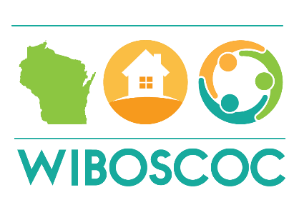 Agenda:
Access
How do people who are homeless or at risk of homelessness access Coordinated Entry for housing programs in your coalition
Assessment
How is the assessment used and how it shouldn’t be used
Referral
What are the different tools that we use to refer a HH to CE
Follow up
What should follow up look like to be most effective
Pulling from CE for project openings
How do we fill our project openings as efficiently as possible
* I will stop after each section to take questions
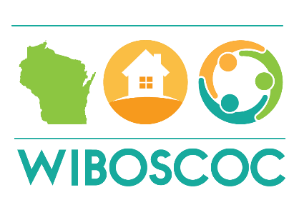 Access:
Coordinated Entry is a separate program
Not intended to get in the way of someone seeking emergency services
Pre-screen form - https://www.wiboscoc.org/uploads/3/7/2/4/37244219/bos_pre_screen_revised_2-25-19__2_.pdf
Use the pre-screen form to communicate
This needs to be filled out WITH the client, not BY the client
Understanding the DV portion of the pre-screen form
Stays in institution of fewer than 90 days do not constitute as a break and count toward total time homeless. Applicants residing in an institution for fewer than 90 days who were literally homeless when they entered the institution retain their literal homeless status
A break in homelessness is considered to be any period of 7 or more consecutive nights where an individual or family is not living in a place not meant for human habitation or emergency shelter.
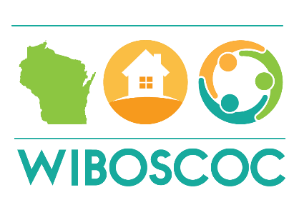 Access - continued:
Clients Rights & Responsibilities
What does this do?

SP ROI
This needs to be done for CE work in SP
What happens if they don’t universally share?
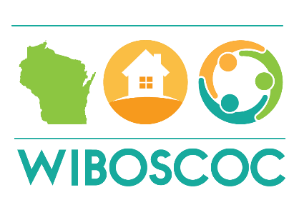 Questions about access?
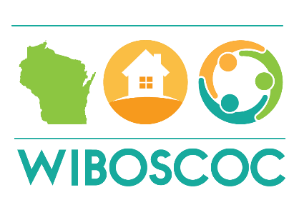 Assessment:
Why are we assessing
What are the different VI-SPDAT’s and how are they used?
Vulnerability Index Service Prioritization Decision Assistance Tool
When should the assessment be done?
What does this score tell us?
What it doesn’t tell us?
Do we need to do a new referral if we’ve updated an assessment?
HMIS & Non-HMIS
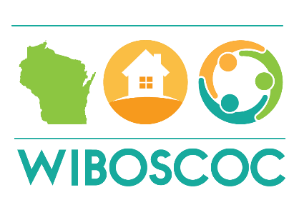 Questions about assessments?
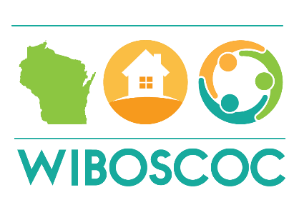 Referral:
HMIS vs. Non-HMIS
These are the tools we use, these are not our system
What happens if you refer to the wrong PL?
Can we refer to multiple lists?
You’ve done all this work, what does it look like?
Example
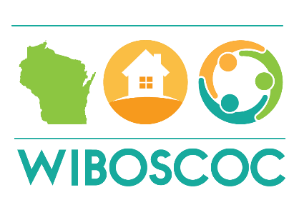 Questions about referrals?
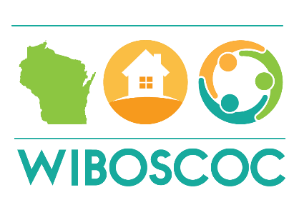 Follow up:
Why is follow up important?
Examples
How often should it be done?
Follow up notes
No Pii	
Follow up contact Vs. Program offering
Document ready
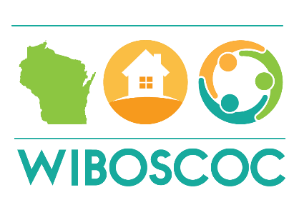 Questions about follow up?
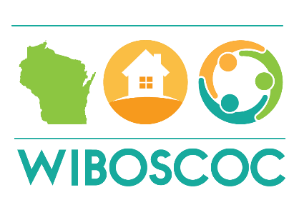 Pulling from CE for project openings:
Re-visit prioritization
WI BOS order of prioritization has been established in the program standards
Automatically reflected on the PL’s
RRH: COC vs. EHH
DV RRH
VET Programs
Other programs
Filling multiple project openings vs. filling next project opening
Required documentation
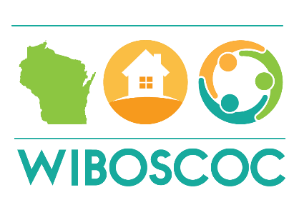 Questions about filling project openings?
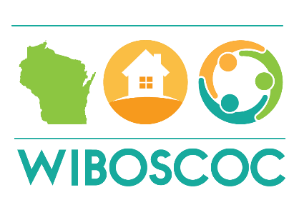 Contact Information
Ryan Graham					
Coordinated Entry Systems Specialist					
Wisconsin Balance of State CoC			
ryan.graham@wibos.org			

PO Box 272, Eau Claire, WI  54702		
Phone: 715-225-0164				

Website:  www.wiboscoc.org